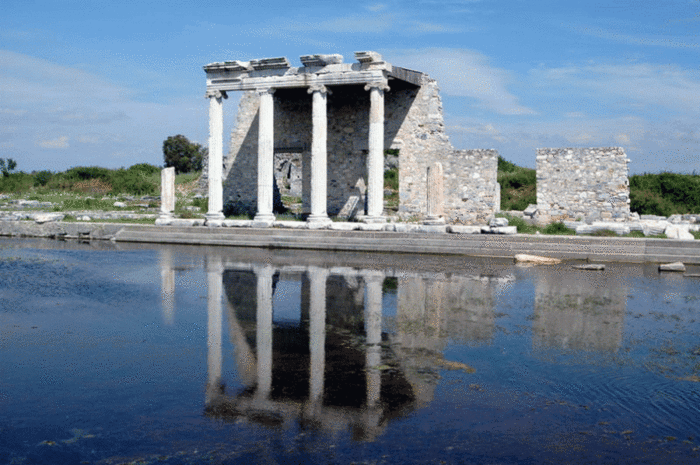 Фалес Милетский и его теорема
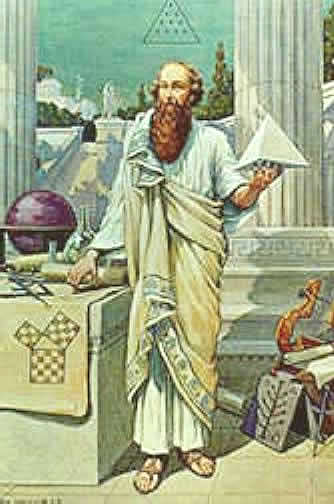 Фалес Милетский, несомненно самый выдающийся из  знаменитых семи мудрецов 
он  и геометрии у греков первый открыватель,
 и природы точнейший испытатель, 
и светил опытнейший наблюдатель
«Познать себя трудно, советовать другим легко»
Биография Фалеса Милетского
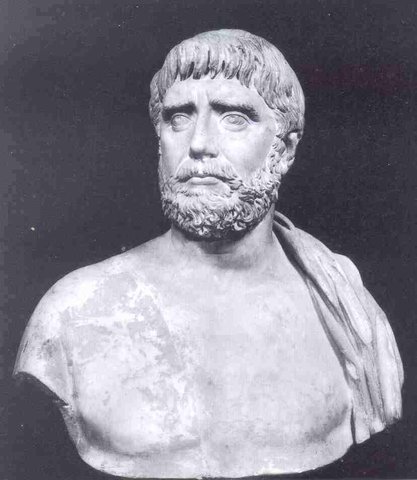 Вероятней всего Фалес родился в период с 640  по  624 г. до н.э., а умер в период с 548 по 545 г. до н. э. 
Таким образом умереть Фалес мог в возрасте от 76 до 95 лет.
Достоверно известно только то, что Фалес был знатного рода, и получил на родине хорошее образование. Собственно милетское происхождение Фалеса ставится под сомнение; сообщают, что его род имел финикийские корни, и что в Милете он был пришельцем.
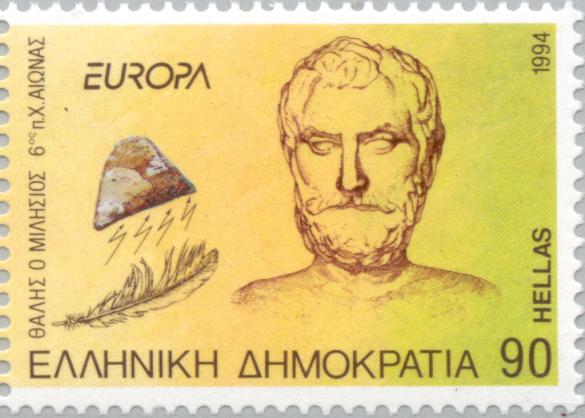 Сообщается, что Фалес был торговцем и много путешествовал. Некоторое время жил в Египте, в Фивах и Мемфисе, где учился у жрецов, изучал причины наводнений.
Некоторые источники утверждают, что Фалес жил в одиночестве и сторонился государственных дел; другие — что был женат, имел сына Кибиста; третьи — что оставаясь холостяком, усыновил сына сестры.
Представьте себе такую картину. 600 г. до н.э. Египет. Перед вами огромнейшая египетская пирамида. Чтобы удивить фараона и остаться у него в фаворитах вам нужно измерить высоту этой пирамиды. Как вы поступите?
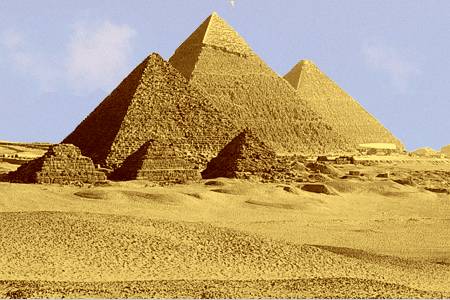 Да, оказывается, все достаточно просто. Вот что придумал Фалес Милетский. Он подождал пока длина его тени и его рост совпадут, а затем с помощью теоремы о подобии треугольников нашел длину тени пирамиды, которая соответственно, была равна тени, отбрасываемой пирамидой.
Заслуги Фалеса в геометрии
Считается, что Фалес первым доказал несколько геометрических теорем, а именно:
вертикальные углы равны;
треугольники с равной одной стороной и равными углами, прилегающими к ней, равны;
углы при основании равнобедренного треугольника равны;
диаметр делит круг пополам;
Фалес первый вписал прямоугольный треугольник в круг 
и в благодарность богам принёс в жертву быка
Заслуги Фалеса
Считается, что Фалес первым (из известных на сегодня древних учёных) изучил движение Солнца по небесной сфере.

Научился вычислять время солнцестояний и равноденствий, установил неравность промежутков между ними.

Первым стал утверждать, что Луна светит отражённым светом; что затмения Солнца происходят тогда, когда между ним и Землей проходит Луна; а затмения Луны происходят тогда, когда Луна попадает в тень от Земли.
Фалес ввёл календарь, по египетскому образцу (в котором год состоял из 365 дней, делился на 12 месяцев по 30 дней, и пять дней оставались выпадающими).
Считается, что Фалес первый разбил небесную сферу на пять зон: арктический всегда видимый пояс, летний тропик, небесный экватор, зимний тропик, антарктический невидимый пояс.
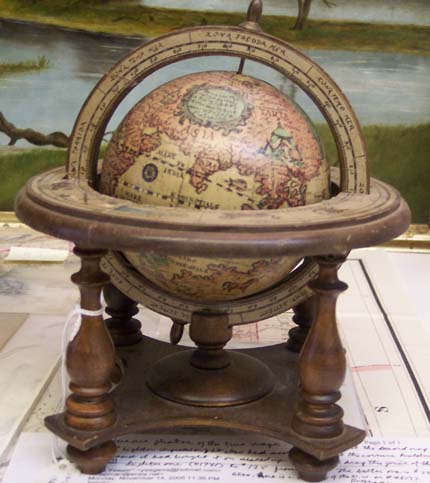 Считается, что Фалес “изобрел глобус”. Можно утверждать, что Фалес (начав с геометрического изучения углов) создал “математический метод” в изучении движения небесных тел.
Теорема Фалеса
Если на одной из двух прямых отложены последовательно равные отрезки и через их концы проведены параллельные прямые, пересекающие вторую прямую, то они отсекут на второй прямой равные между собой отрезки.
I случай
Дано: прямые А1А4 и В1В4 параллельны. А1А2= А2А3=А3А4, прямые А1В1, А2В2, А3В3 и А4В4 параллельны.
А1
В1
Доказать: В1В2= В2В3= В3В4
А2
Доказательство:
В2
А3
Четырехугольники А2А1В1В2 и А3А2В2В3  параллелограммы по определению.
В3
А4
Значит, А1А2=В1В2 и А2А3=В2В3, как противоположные стороны параллелограмма.
В4
Но  А1А2=А2А3, поэтому В1В2=В2В3.
Аналогично доказывается ,что В2В3=В3В4.
Следовательно В1В2= В2В3= В3В4
Если на одной из двух прямых отложены последовательно равные отрезки и через их концы проведены параллельные прямые, пересекающие вторую прямую, то они отсекут на второй прямой равные между собой отрезки.
II случай
Дано: прямые А1А4 и В1В4 не параллельны. А1А2= А2А3=А3А4, прямые А1В1, А2В2, А3В3 и А4В4 параллельны.
А1
В1
С
Доказать: В1В2= В2В3= В3В4
1
А2
3
Доказательство:
В2
Через точку В2 проведем прямую CD, параллельную прямой А1А4.
А3
4
D
2
СВ2=В2D (I случай)
В3
А4
(накрест лежащие при параллельных прямых А1В1 и А3В3  и секущей CD).
В4
(вертикальные).
Значит,
по второму признаку.
Следовательно В1В2=В2В3.
Аналогично доказывается, что В2В3=В3В4.
Следовательно В1В2= В2В3= В3В4.